Raging against the machine:

Do students benefit from the use of Electronic Management Information Systems in Social Work Education Programmes?
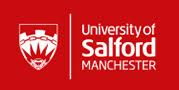 Gabi Hesk
University of Salford
Phil Moses
SCN
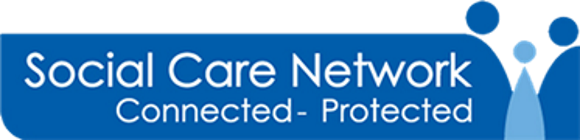 Introduction

Rationale for the study

Historical impact of recording and how technology has been viewed in the past

Student experiences
Introduction

“A team meeting from three years ago still sticks with me. Asked by a manager about implementing a new way of divvying up initial assessments, a colleague of mine replied: “You can be a good social worker on paper in the office or a good social worker with people out of the office. You can’t be both”.”


Social Work Tutor in Community Care (http://www.communitycare.co.uk/2016/08/17/didnt-become-social-worker-feed-reports-computers/) accessed 18/07/2018
Introduction

Student experiences‘I experienced difficulties initially due to a lack of confidence, particularly in navigating my way around the computer system. I felt a lack of general administration skills also hindered the speed at which I was able to react to different processes’Jane – reflection following  failed attempt at final placement
Charms

Made by Social Care Network Solutions, a social enterprise based in Manchester.

Case management system used across social care by over 30,000 users.

Used across fostering, adoption, child residential, supported employment, adult services and more.
Charms

Key commitment to making social work more accessible

Dedicated to keeping information safe and secure

Forward thinking and engaging with users
Models of working

Introduction sessions
Students are introduced to concepts of data security, data protection, concepts of record keeping
Students are given introduction to Charms where they log in, add a record, and log some case recordings, all in test data

Simulation exercises
Week long exercise where students engage with a case, carry out visits in a as-live scenario, perform follow up visits
Recordings and reflections are logged in Charms as they would be when out in practice
Reflections

Open question - What makes a good reflection?

Volunteer exercise - Recording a reflection in Charms

As a group - Reflecting on Charms
Simulation Exercise - video
Student reflections

Examples of student reflections

How would you support these students in practice?

Work in small groups and report back
(10 mins)
What do students think?‘This will definitely assist me on my placement’‘I will know the basics so won’t feel overloaded having to learn about databases as well as everything else’BA first year students
What do students think – post qualification?‘ the training gave me confidence and I was able to explain what Charms was during the interview process’‘Although the council I work at don’t use Charms I was able to transfer my knowledge without any worries’
Recording the PCF in Charms
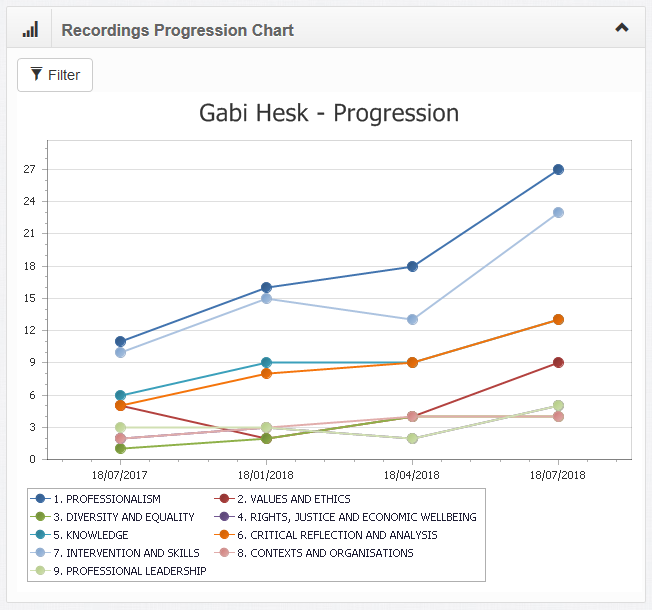 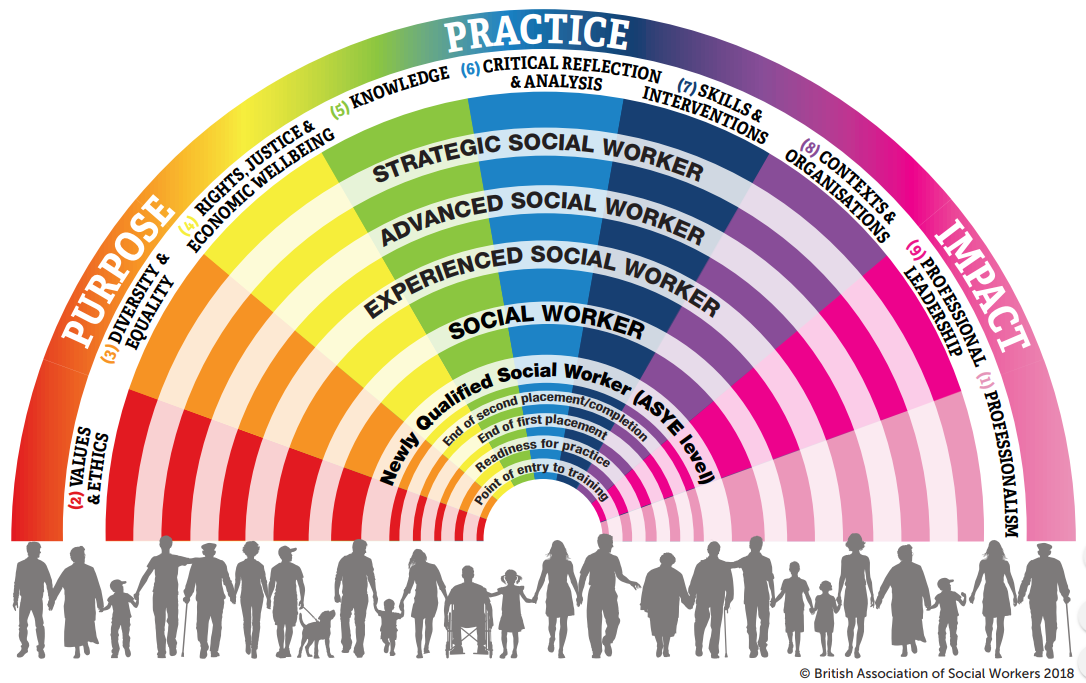 [Speaker Notes: Discuss link to PCF within Charms]
Any questions?
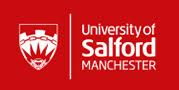 Gabi Hesk
University of Salford
0161 295 5204
g.c.o.hesk@salford.ac.uk
Phil Moses
SCN
0161 237 1872
phil.moses@socialcarenetwork.com
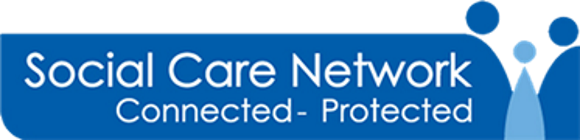